Insert here a picture of 
your school or school badge
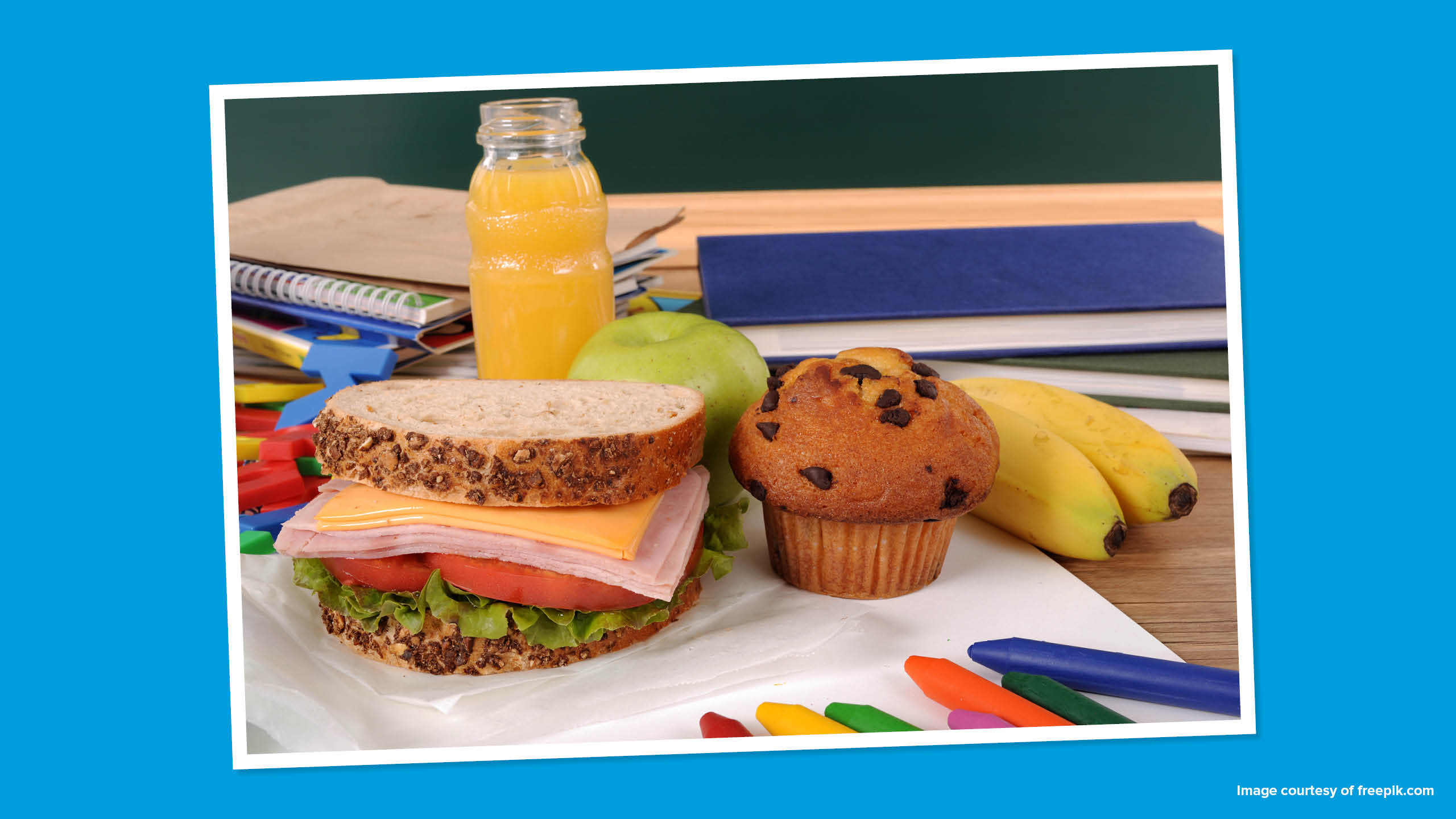 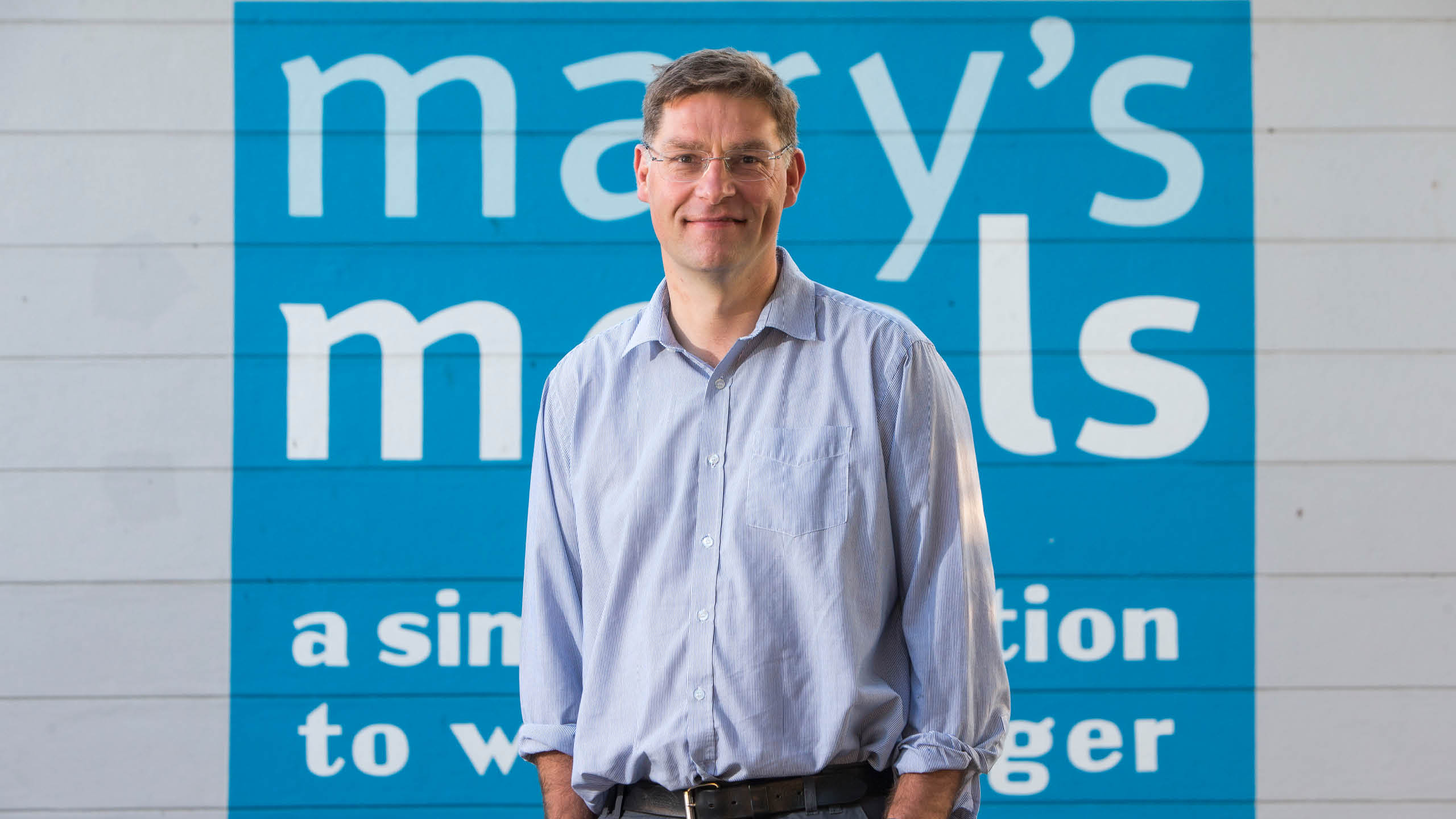 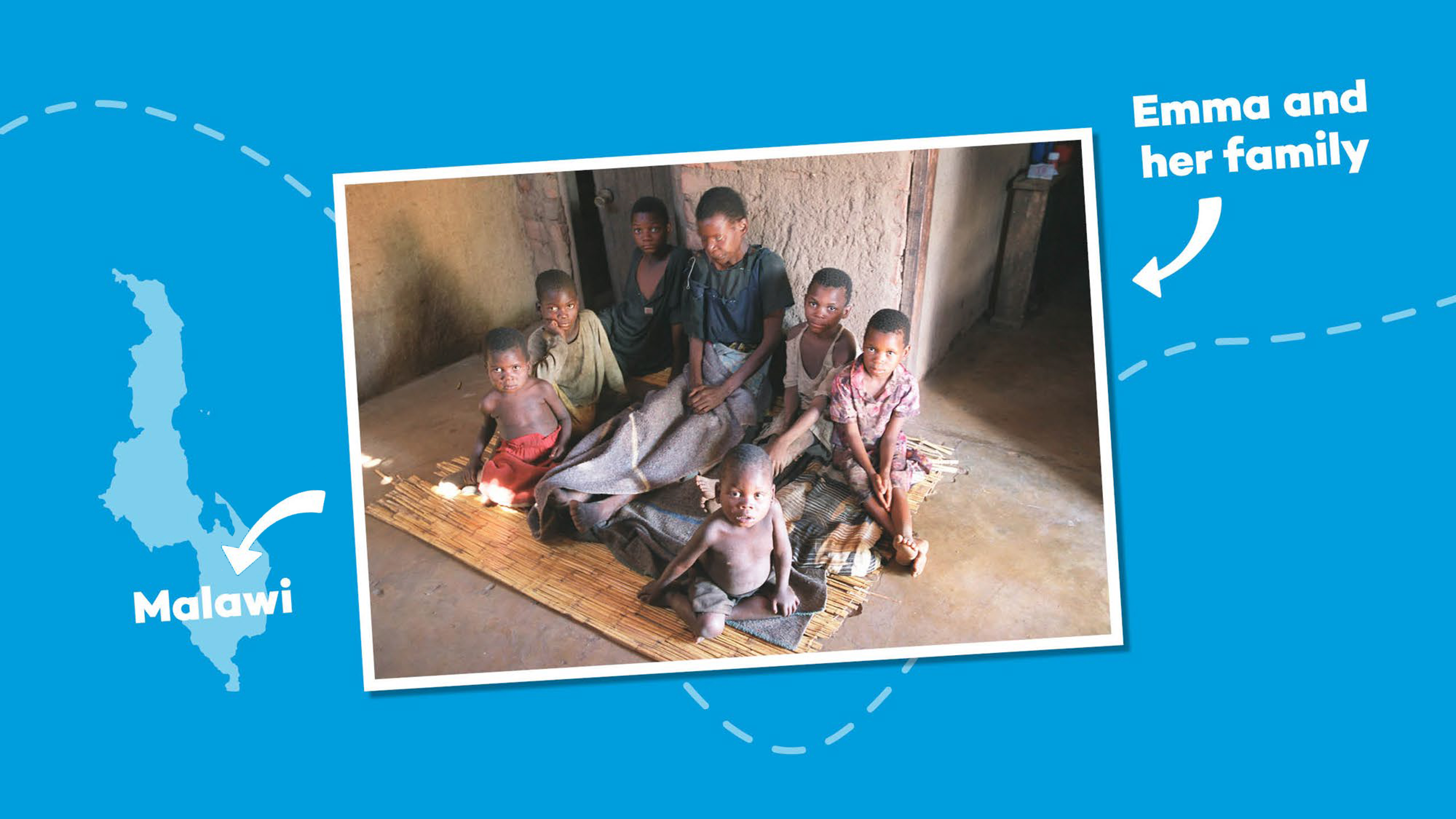 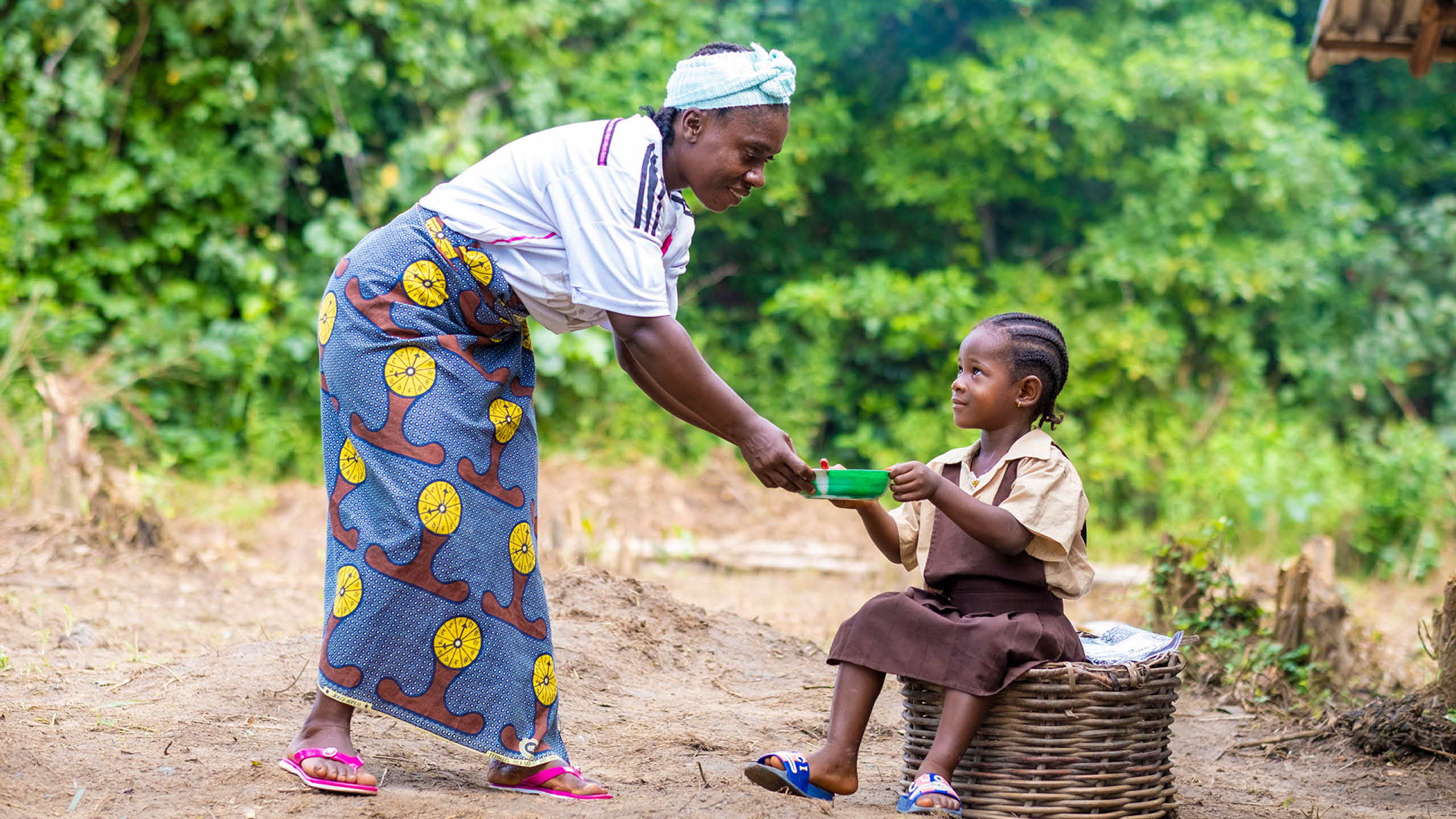 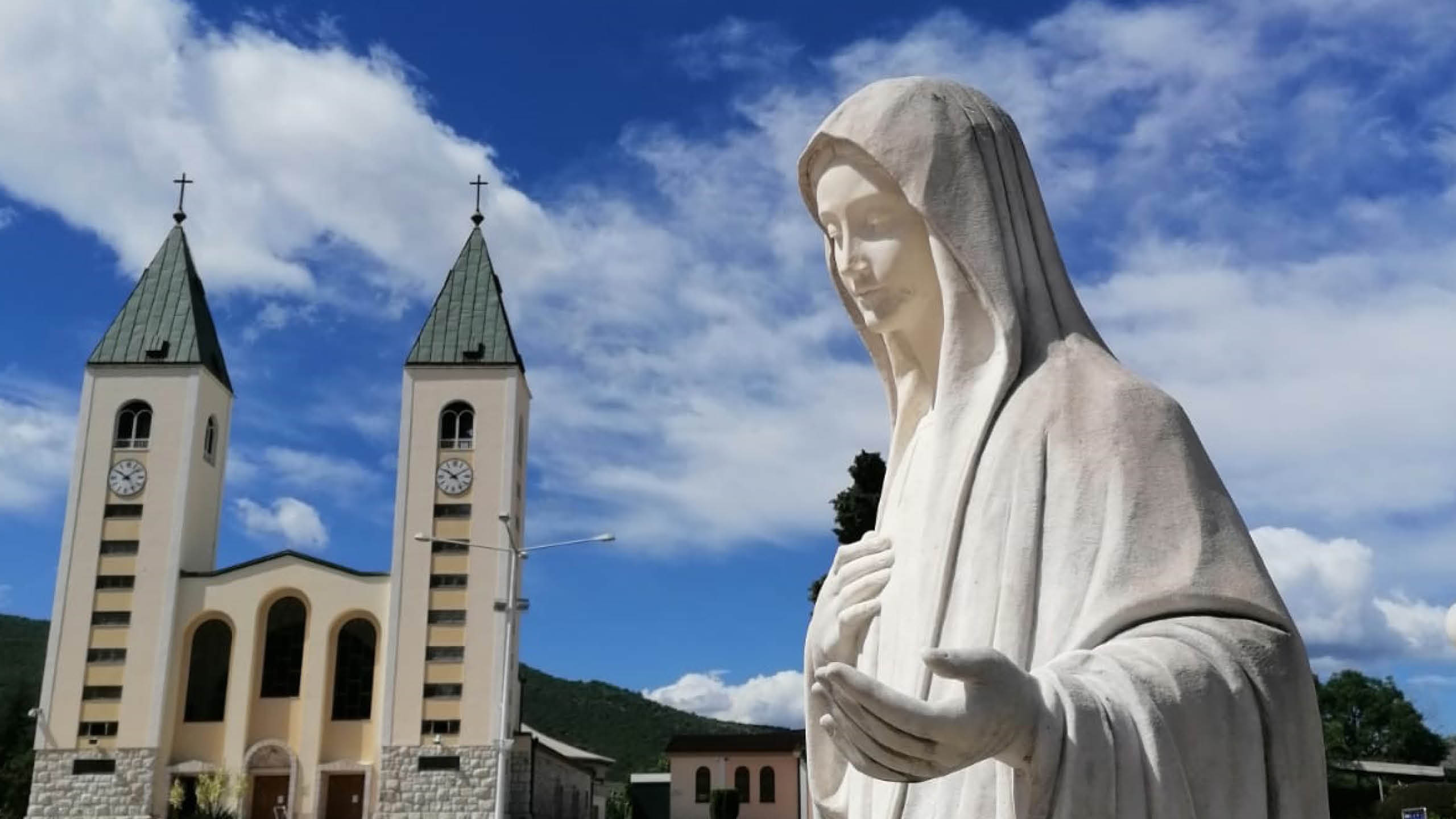 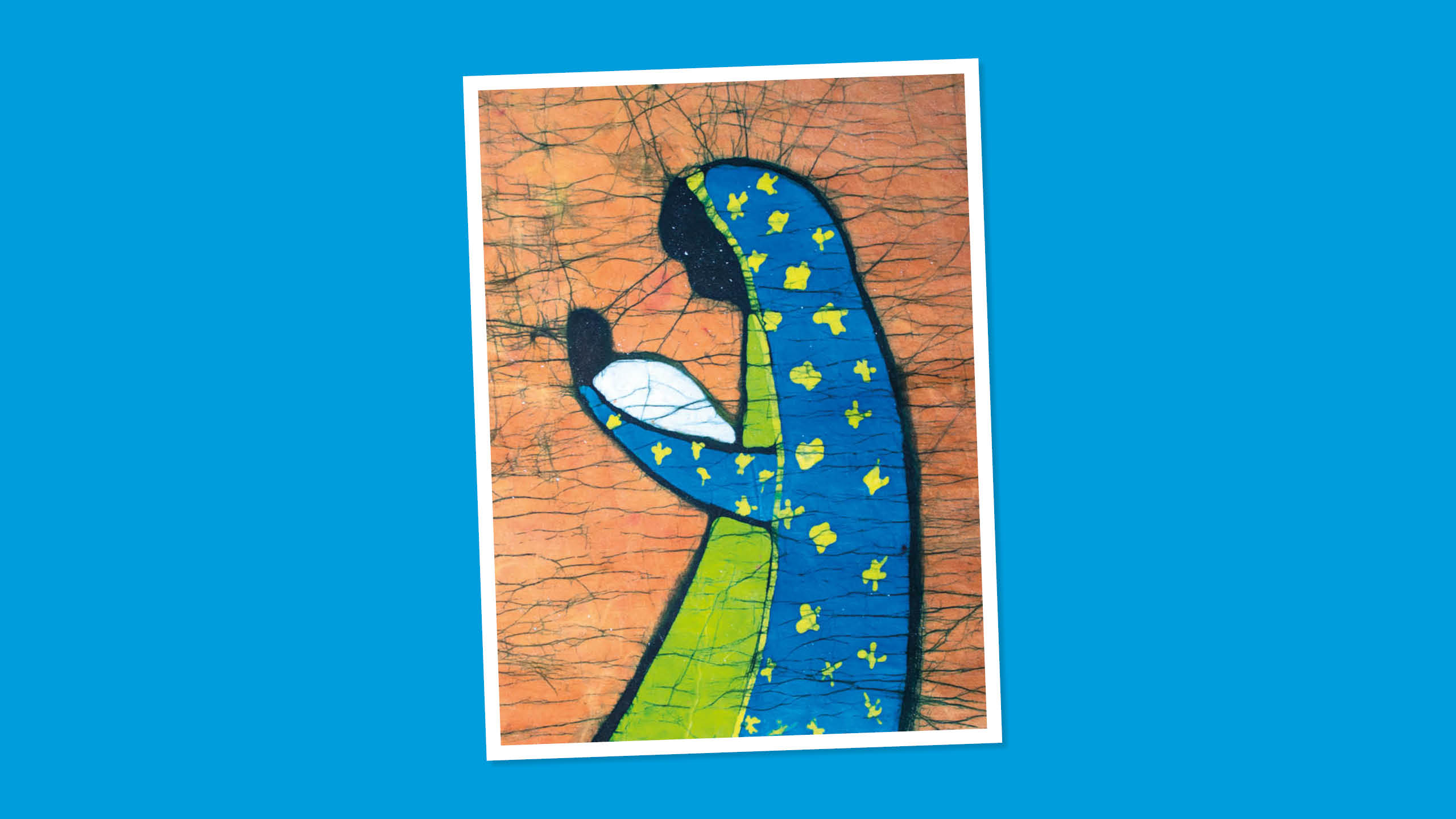 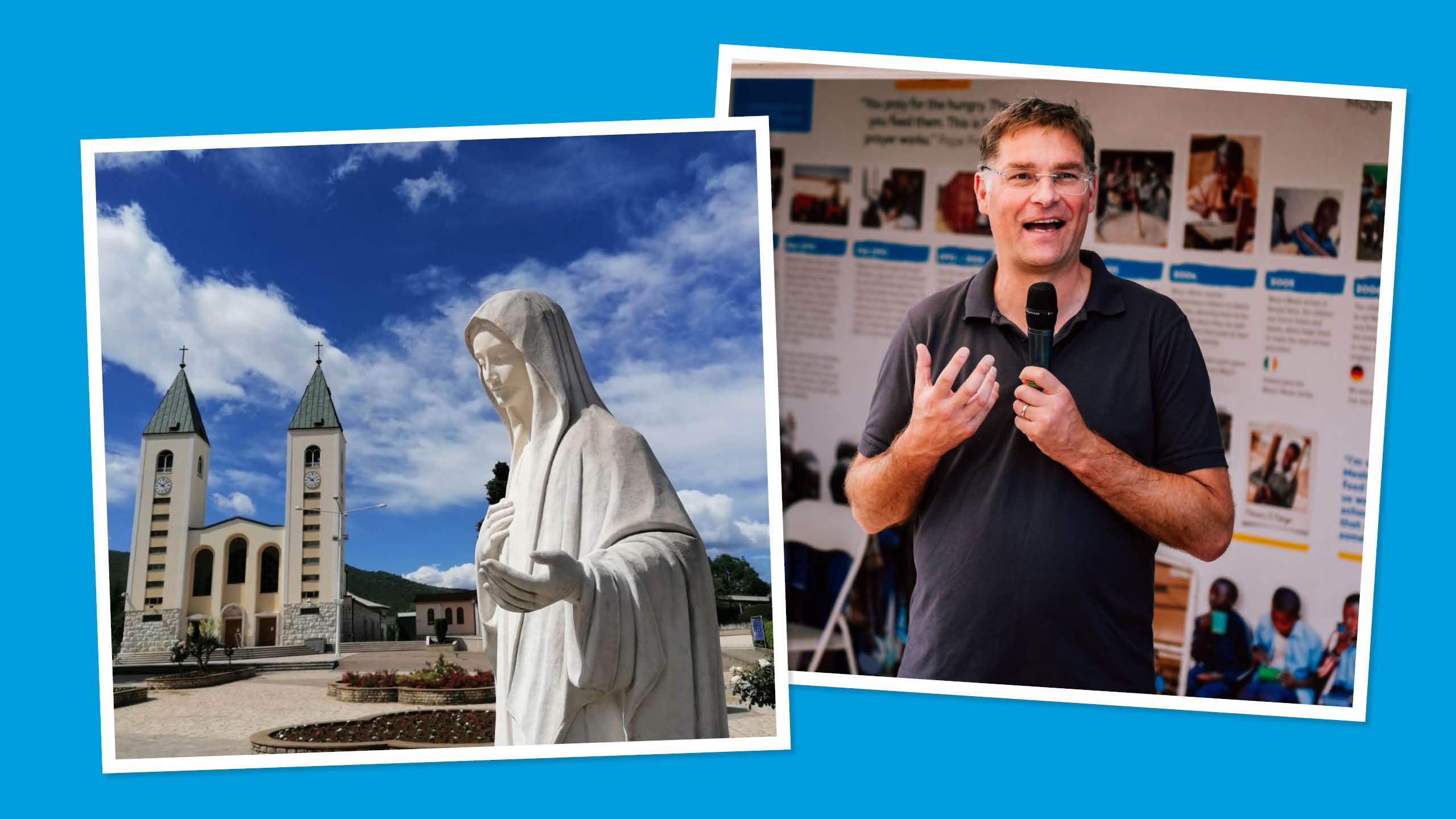 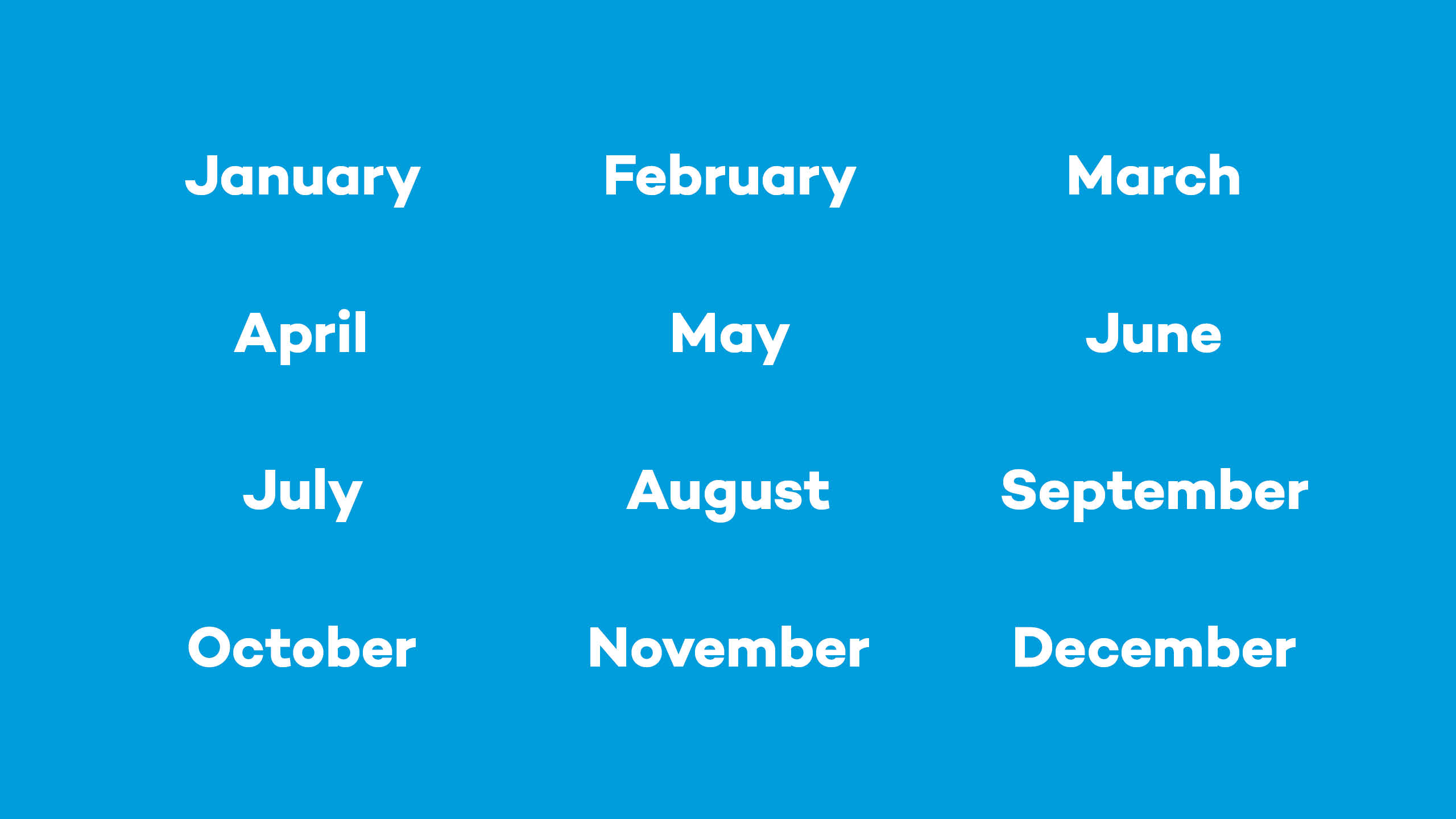 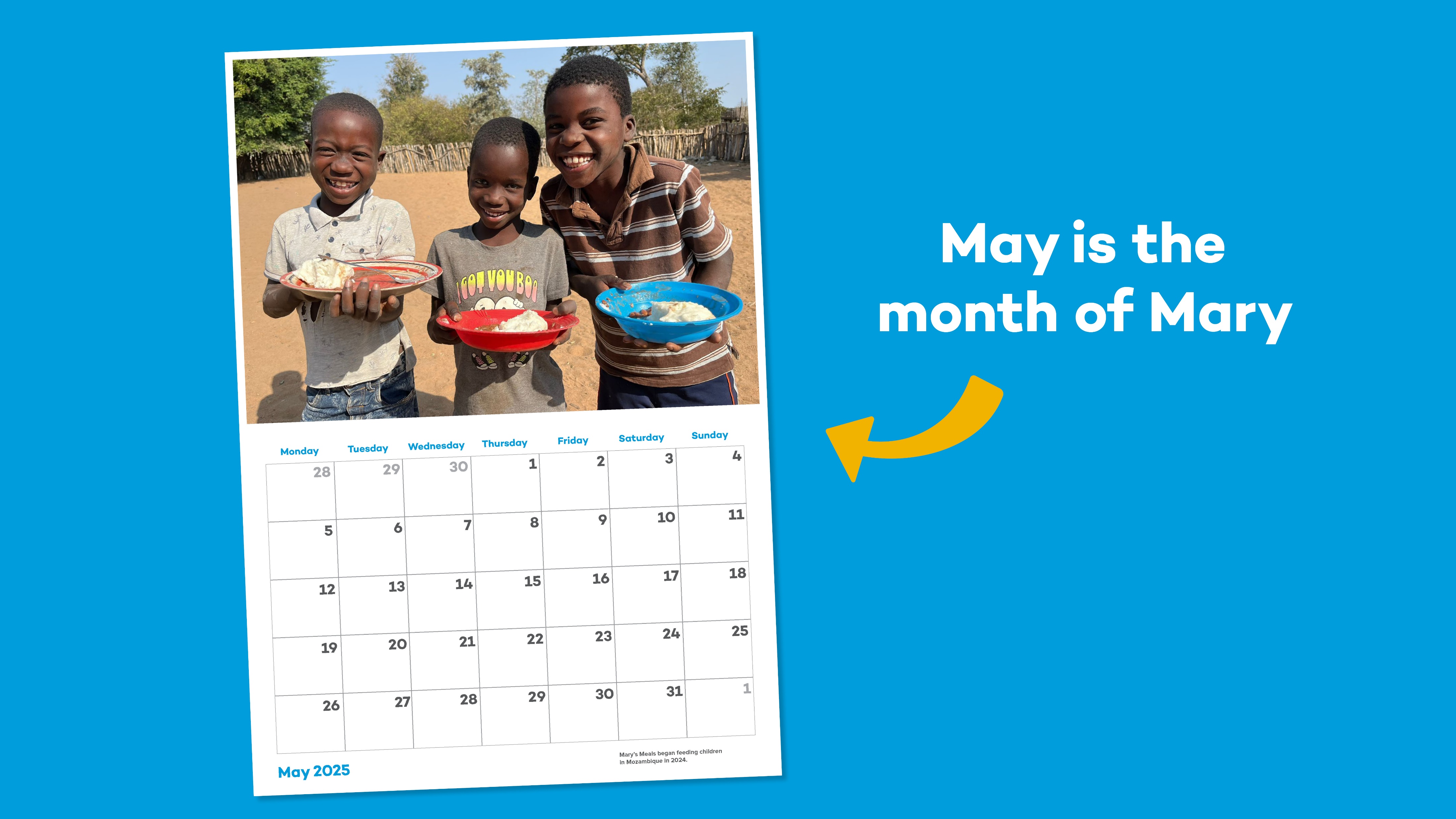 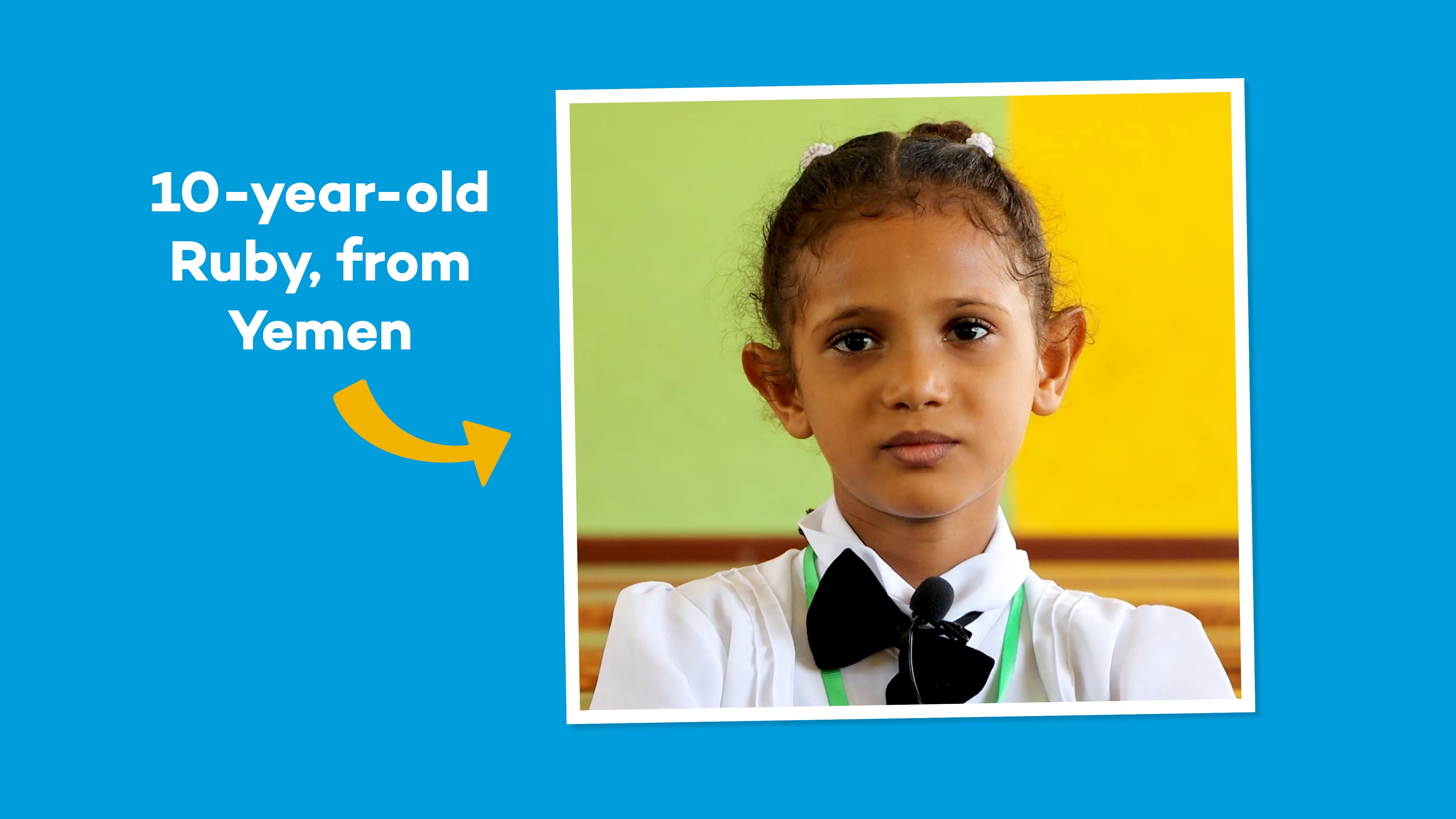 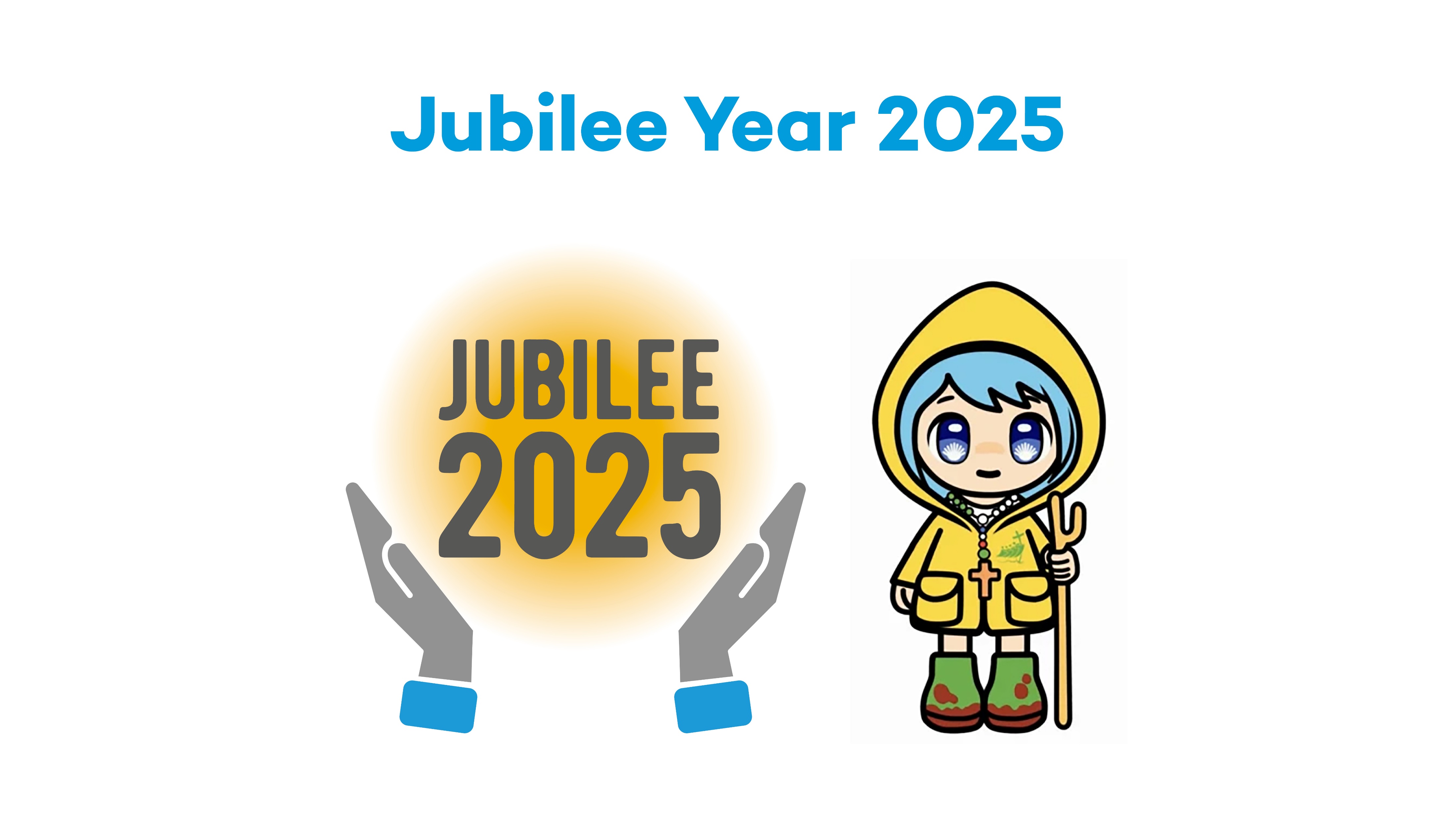 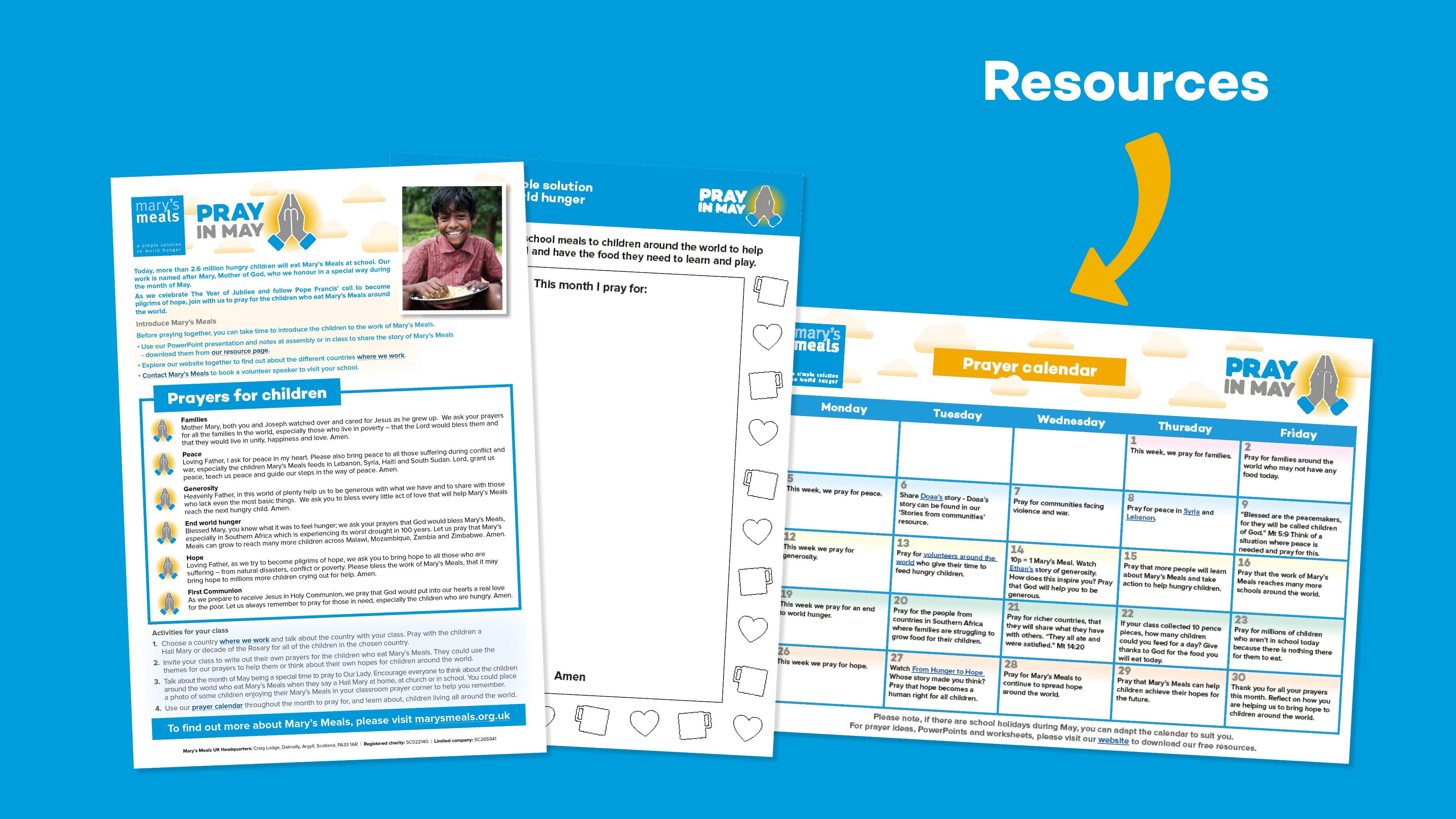 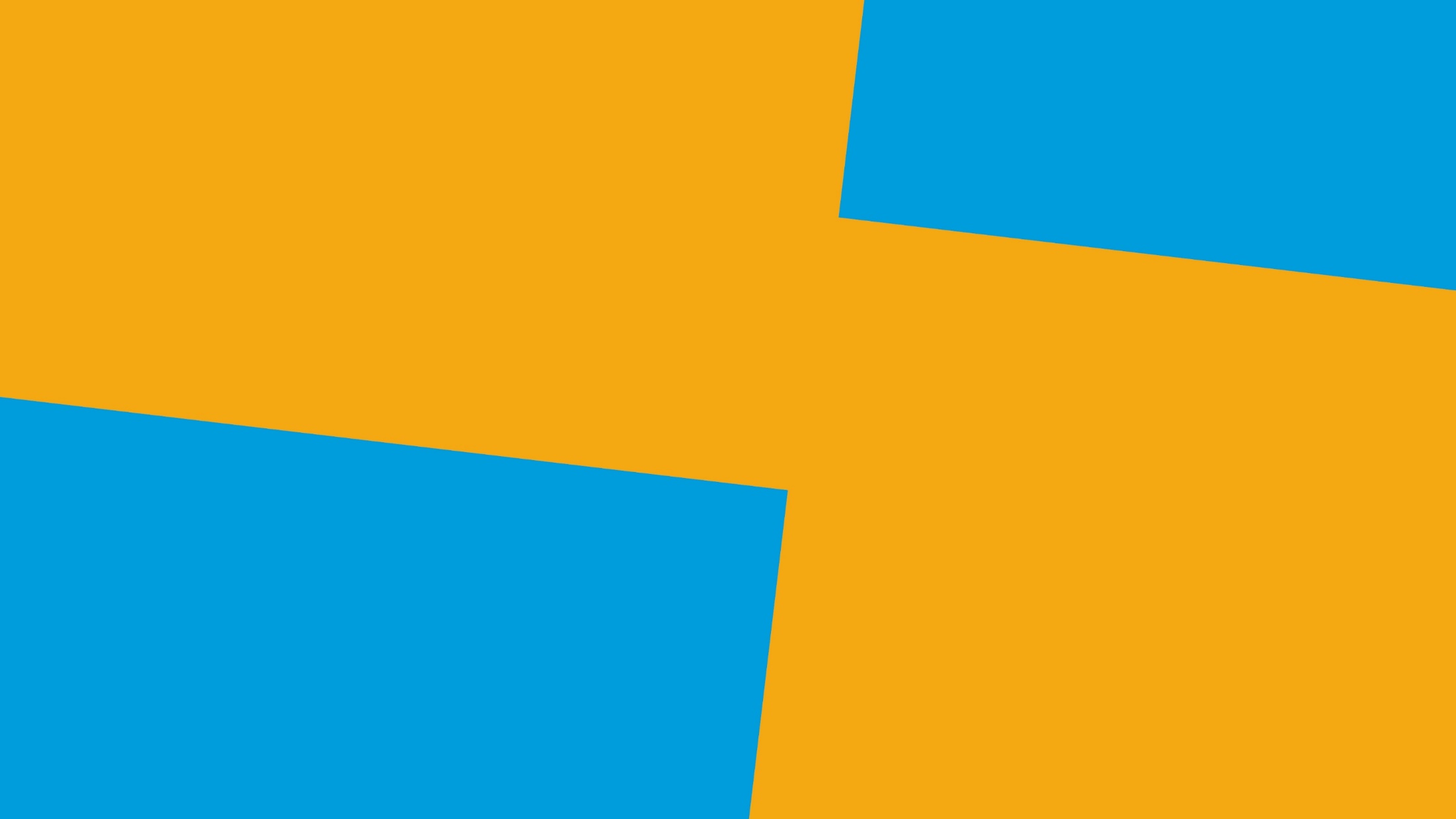 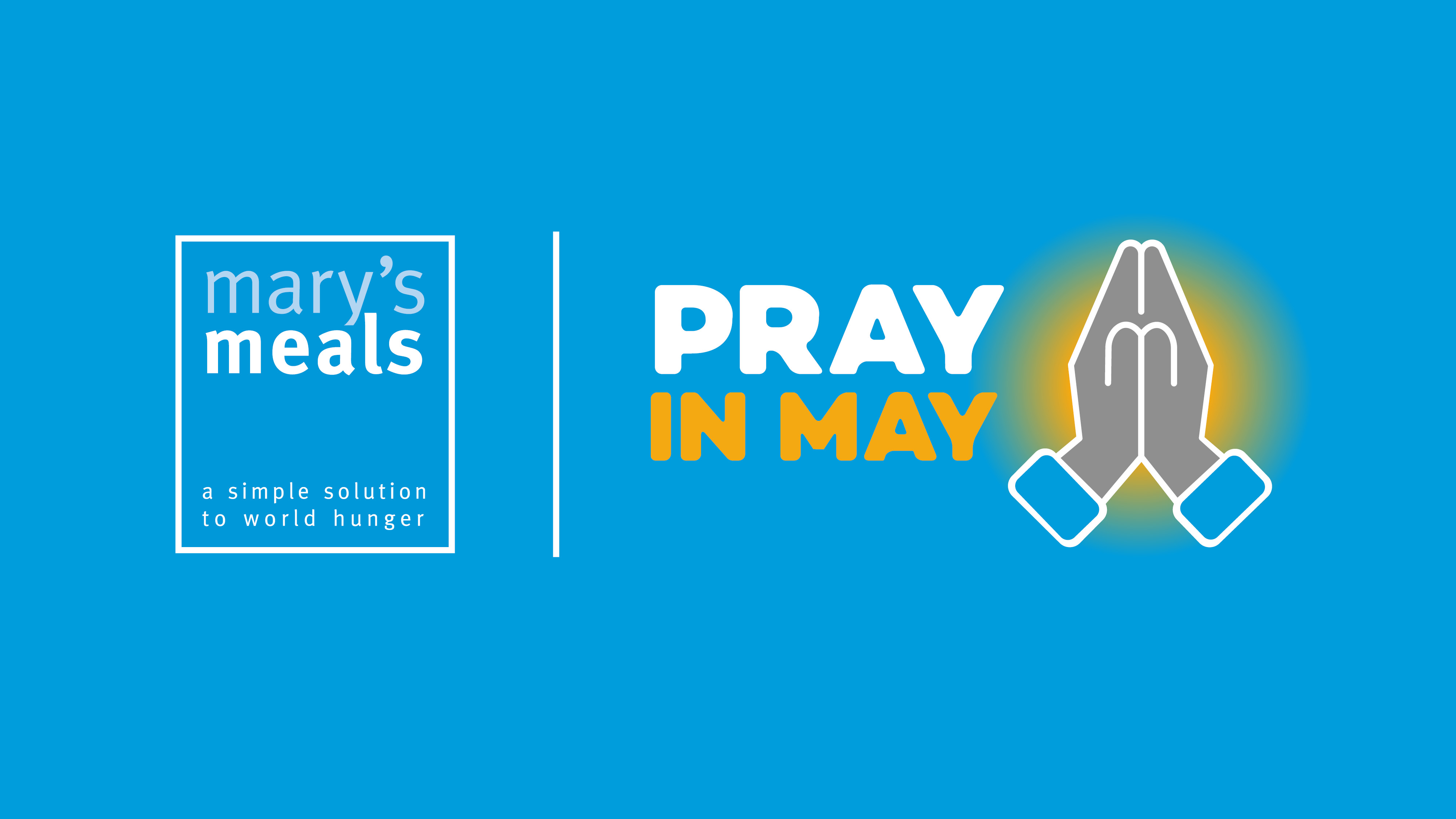